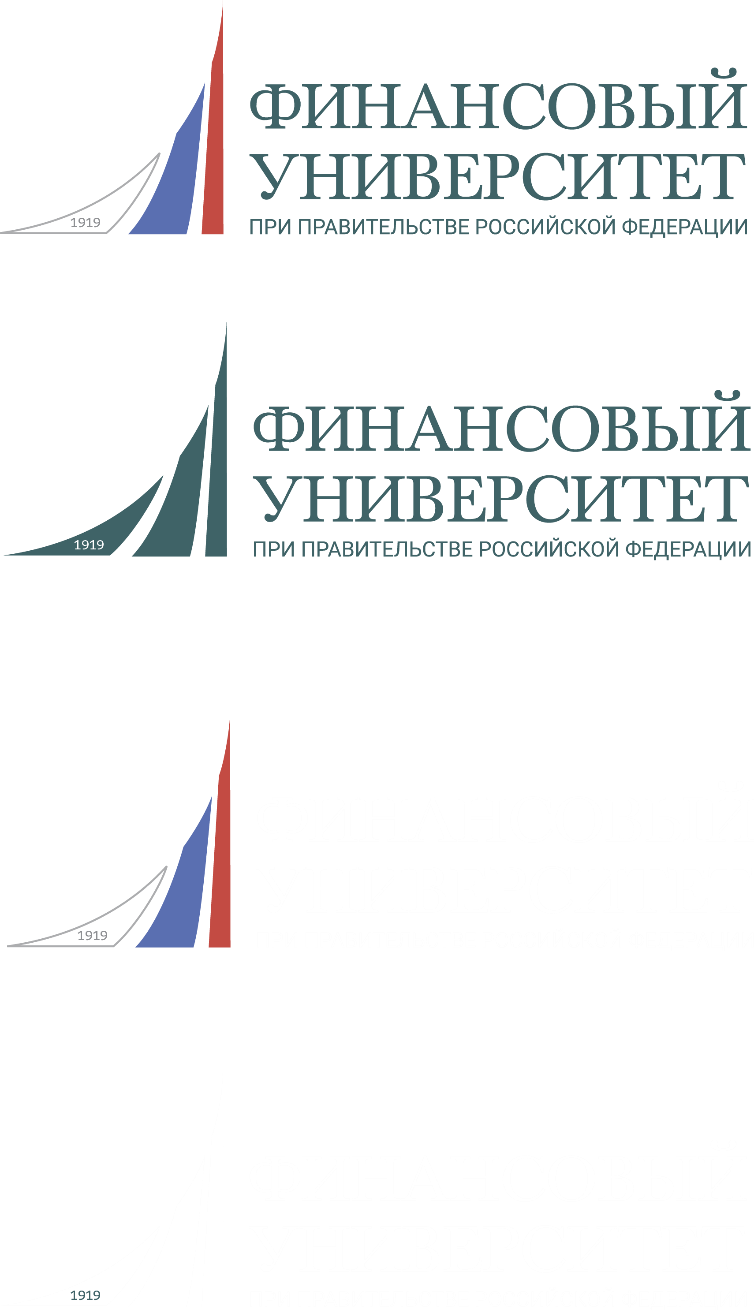 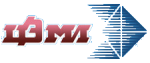 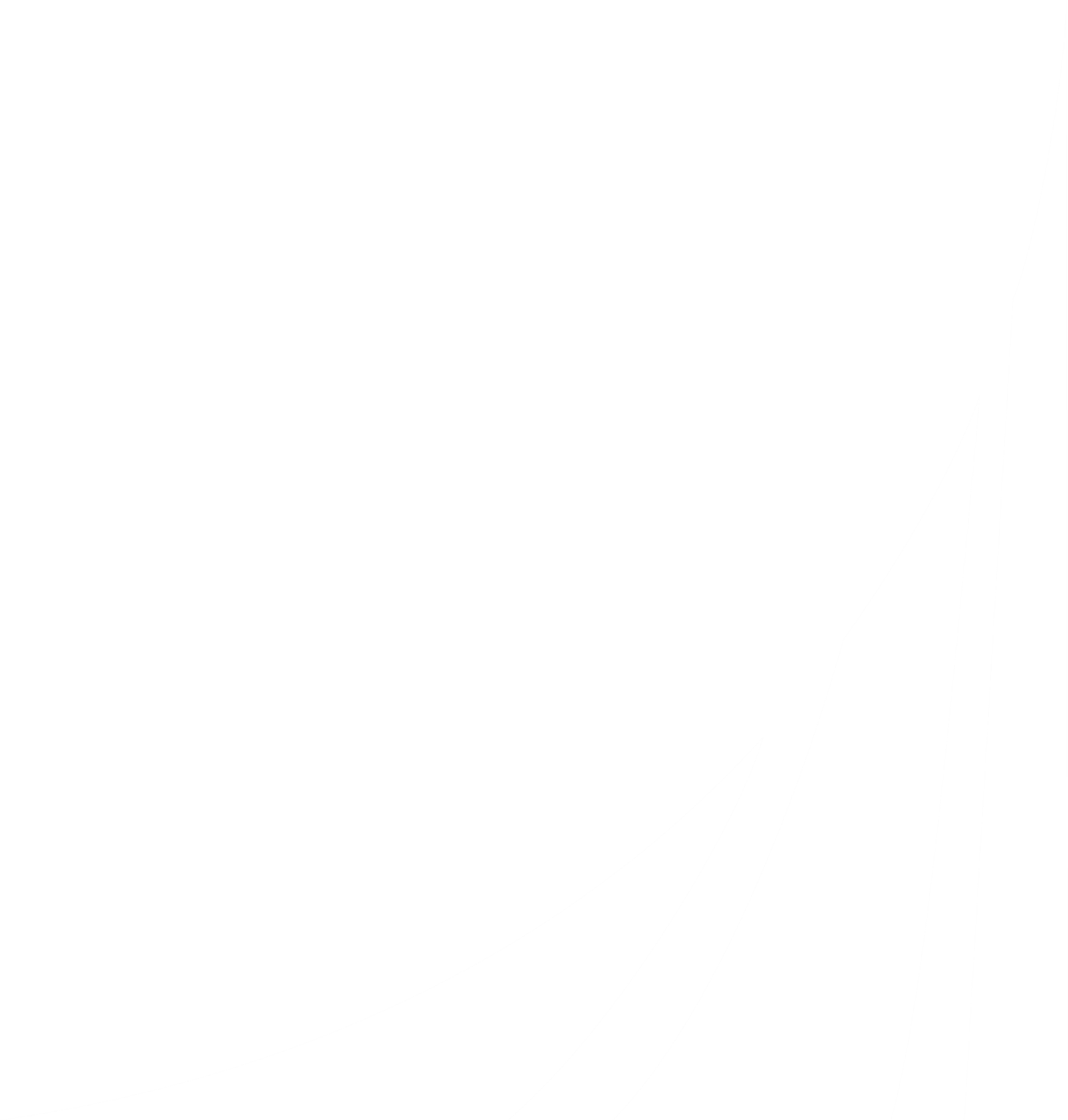 Балацкий Евгений Всеволодович
Екимова Наталья Александровна
«Перемещение» университетов мирового класса в зеркале международных рейтингов
Ростов-на-Дону, ЮФУ, 19.11.2020
1. Постановка проблемы
1. Постановка проблемы
1. Университеты мирового класса (УМК) – глобальные центры сосредоточения мировой интеллектуальной элиты
2. США – до недавнего времени непререкаемый лидер по числу УМК.
3. Будет ли так всегда или достаточно долго?
4. Куда будут «мигрировать» УМК?
5. Какой ответ можно получить с помощью глобальных рейтингов университетов (ГРУ)?
2. Методология исследования
1. Ранее был предложен алгоритм идентификации УМК, но у него два недостатка: короткая ретроспектива и высокая трудоемкость. 
Balatsky E.V., Ekimova N.A. Geopolitical Meridians of World-Class Universities// Herald of the Russian Academy of Sciences. 2019. V. 89. №5. P. 468–477;
Балацкий Е.В., Екимова Н.А. Геополитические меридианы университетов мирового класса // Вестник РАН. 2019. № 10. С. 2012–2023.
Нужна альтернатива, которая устранить эти недостатки.
 2. 	Сущность предлагаемого метода анализа состоит в подсчёте УМК в четырёх регионах планеты – США, Европе, Азии и прочих странах (разрозненное множество географически не связанных между собой государств – Австралия, Канада, Бразилия, Израиль, Россия и т.д.) – на основе данных различных ГРУ за разные годы.
 3. Для большей объективности получаемые оценки усредняются по имеющимся разным глобальным рейтингам. Благодаря этому приёму удаётся задействовать так называемый закон больших чисел: имеющиеся у каждого ГРУ изъяны при усреднении подавляются, что позволяет получить вполне объективную картину.
4. Так как разные рейтинги возникли в разное время и имеют разную длину ретроспективных рядов, то будем использовать скользящее усреднение, то есть в зависимости от того, сколько рейтингов имеется на данный год. Неравную ретроспективу ГРУ в анализируемые годы можно интерпретировать как фактор скрытого увеличения точности оценок по мере расширения выборки рейтингов.
На генеральной тенденции данное обстоятельство принципиально не сказывается.
3. Исходные данные
Для аналитических расчетов использовалась статистика девяти наиболее популярных и авторитетных институциональных ГРУ:
Academic Ranking of World Universities (ARWU) (2003–2019),
National Taiwan University Ranking (NTU) (2007–2019),
Quacquarelli Symonds (QS) (2010–2020),
SCImago Institution Rankings (SIR) (2009–2020),
Round University Ranking (RUR) (2010–2019),
Times Higher Education (THE) (2011–2020),
Center for World University Rankings (CWUR) (2012–2019),
CWTS Leiden Ranking (LR) (2012–2019),
Worldwide Professional University Ranking (RankPRO) (2014–2019).
4. Результаты расчетов: США
Таблица 1. Присутствие США в глобальных рейтингах университетов, 2003–2020 гг.
5. Результаты расчетов: Европа
Таблица 2. Присутствие Европейского региона в глобальных рейтингах университетов, 2003–2020 гг.
6. Результаты расчетов: Азия
Таблица 3. Присутствие Азиатского региона в глобальных рейтингах университетов, 2003–2020 гг.
7. Объективность рейтингов
Чтобы определить, «симпатизирует» ли данный ГРУ i-му региону, достаточно, чтобы выполнялось условие: xij<xijt, то есть его значение в определённый год должно превышать среднюю по всем рейтингам величину; в противном случае можно говорить, наоборот, о своеобразной “антипатии” рейтинговой системы к данному региону. При устойчивости указанного условия во времени речь идёт о соответствующей региональной ориентации ГРУ. 
	Результаты:
ARWU, NTU, CWUR и THE являются американоцентричными. 
QS, RUR, SIR и RankPRO являются евроцентричными.
	LR является азиоцентричным.
8. Экспертный прогноз
Таблица 4. Ретроспектива и прогноз динамики числа университетов мирового класса в основных регионах мира (усреднённые данные ГРУ)
9. Россия на рынке УМК: Топ-100
Таблица 5. Присутствие России в Топ-100 глобальных рейтингов университетов, 2001–2020 гг.
10. Россия на рынке УМК: Топ-500
Таблица 5. Присутствие России в Топ-500 глобальных рейтингов университетов, 2001–2020 гг.
11. Россия на рынке УМК: стратегия «от малого 
к большому»
Таблица 7. Число российских вузов, вошедших в Топ–100 предметных рейтингов
Спасибо за внимание!